Praktyki zagraniczne w  Niemczech
25.02-10.03.2024
Vitalis Betreuungsgesellschaft für Modellprojekte mbH
Podróż do miejsca docelowego przebiegała bezproblemowo i przyjemnie. Czas umilały nam rozmowy i różnego rodzaju gry i zabawy.
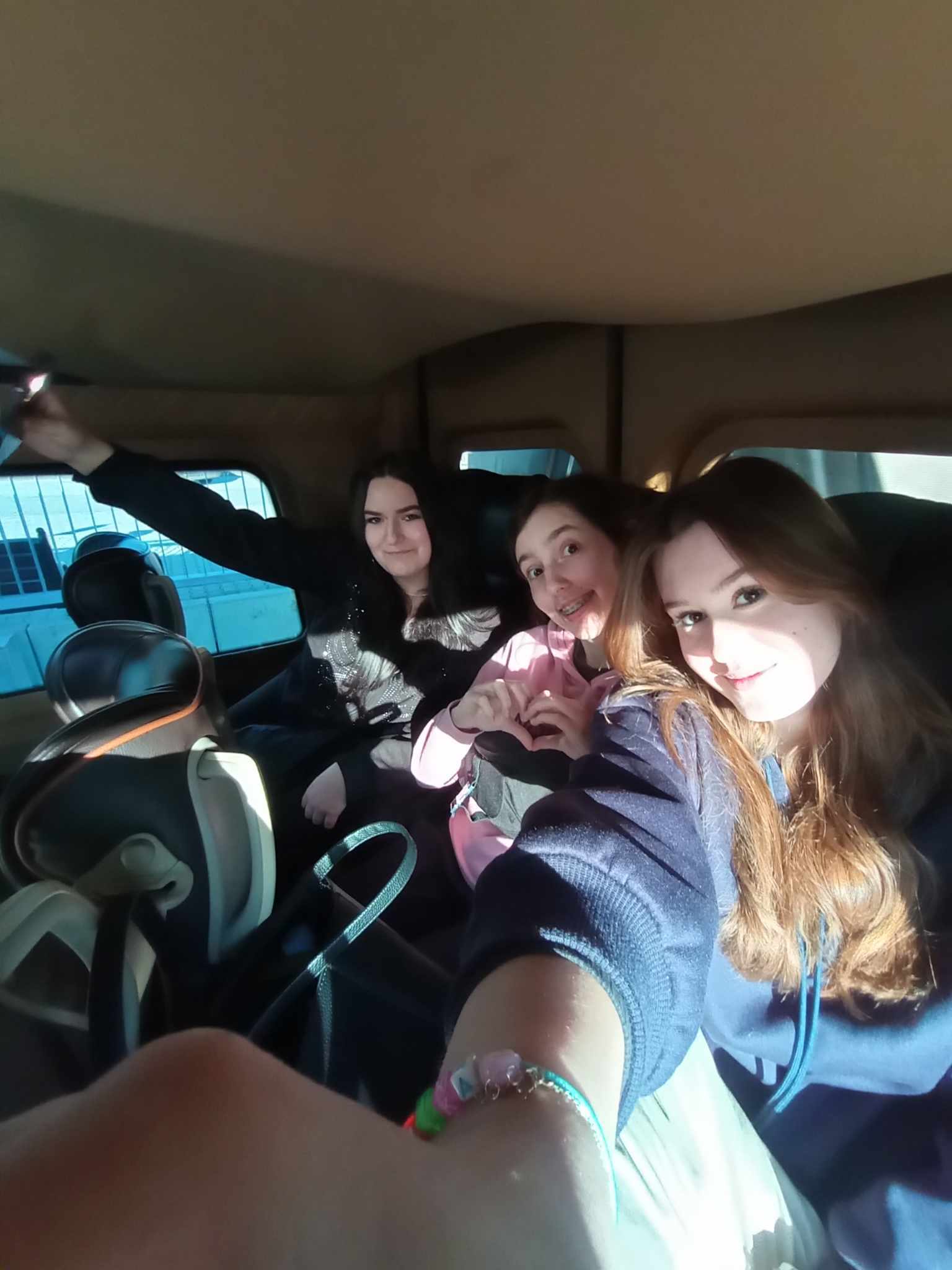 W wolnym czasie odbyły się gry sportowe a wieczorami mile spędzaliśmy czas na grach Yenga oraz innych planszowych.
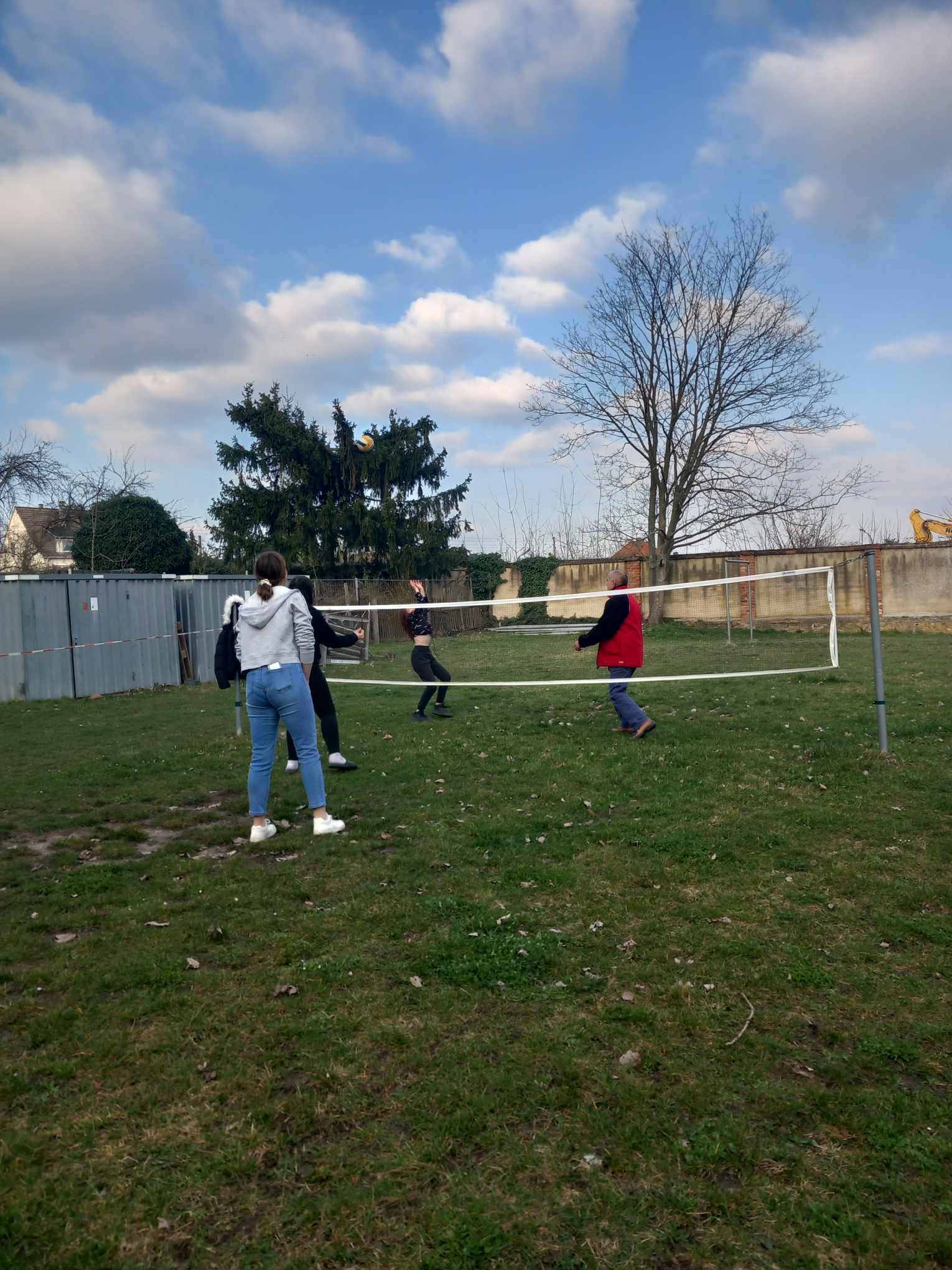 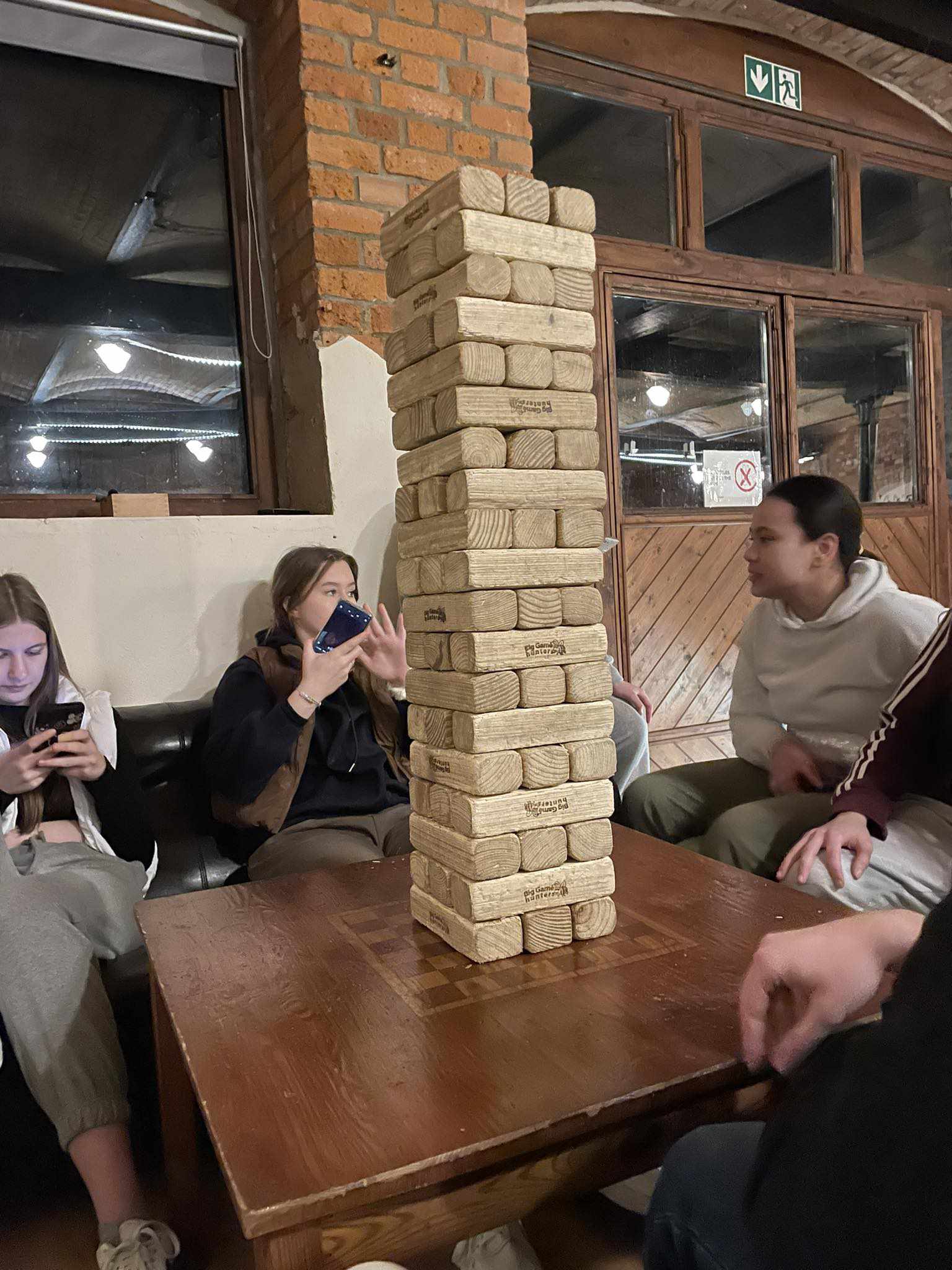 Kierunek kucharz odbywał swoje praktyki w miejscu zakwaterowania  serwując nam pyszne dania
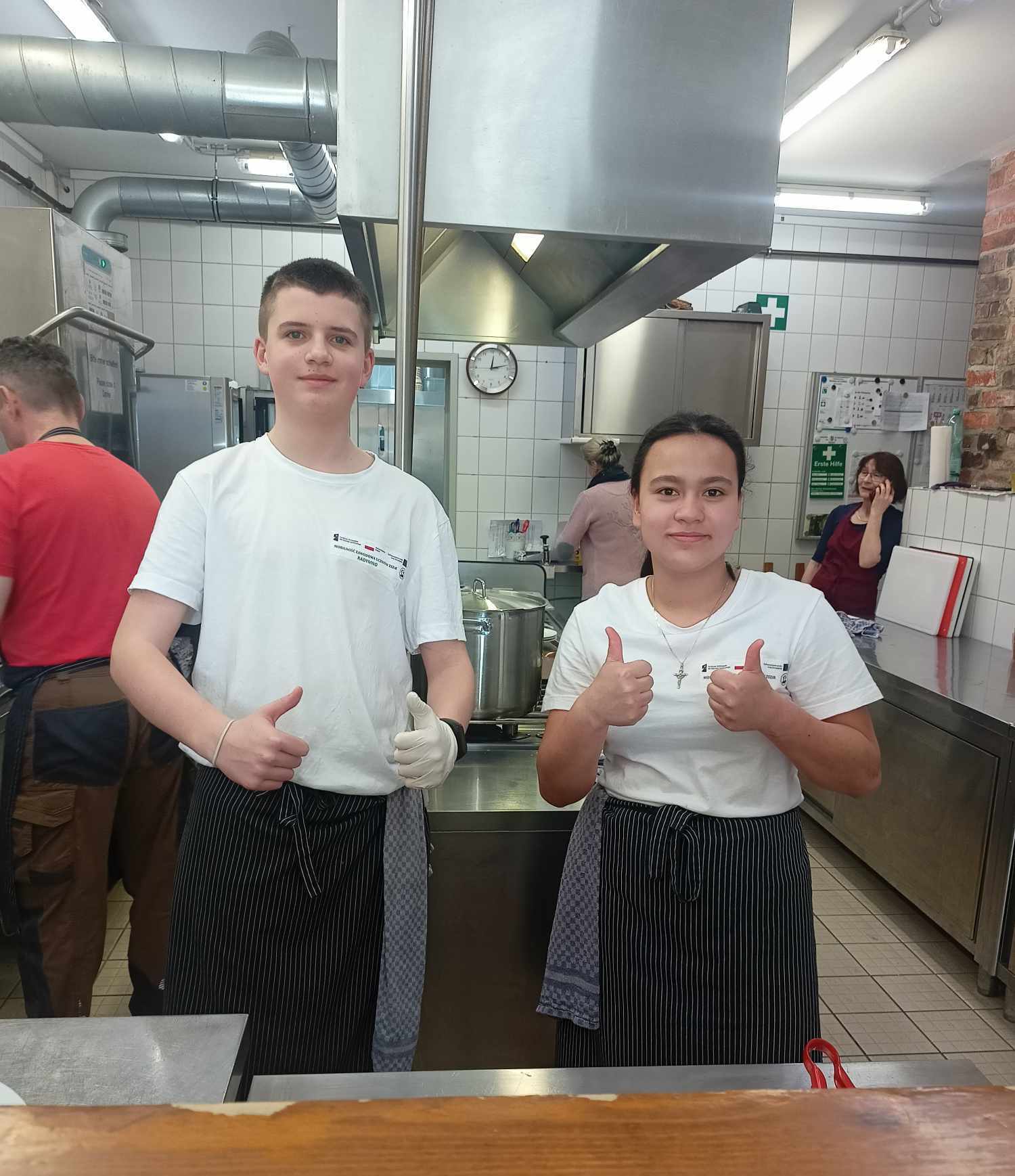 Technik hodowca koni
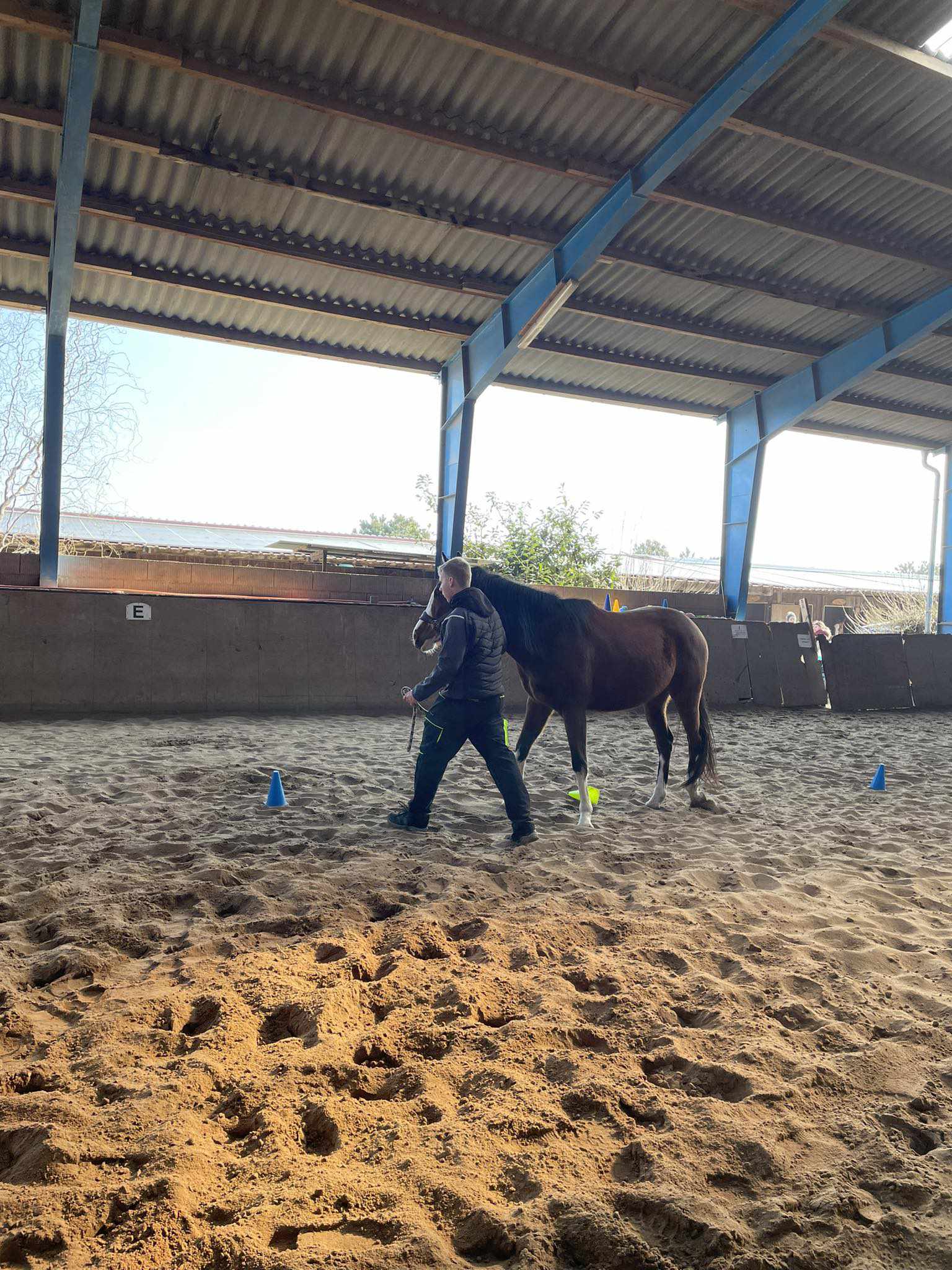 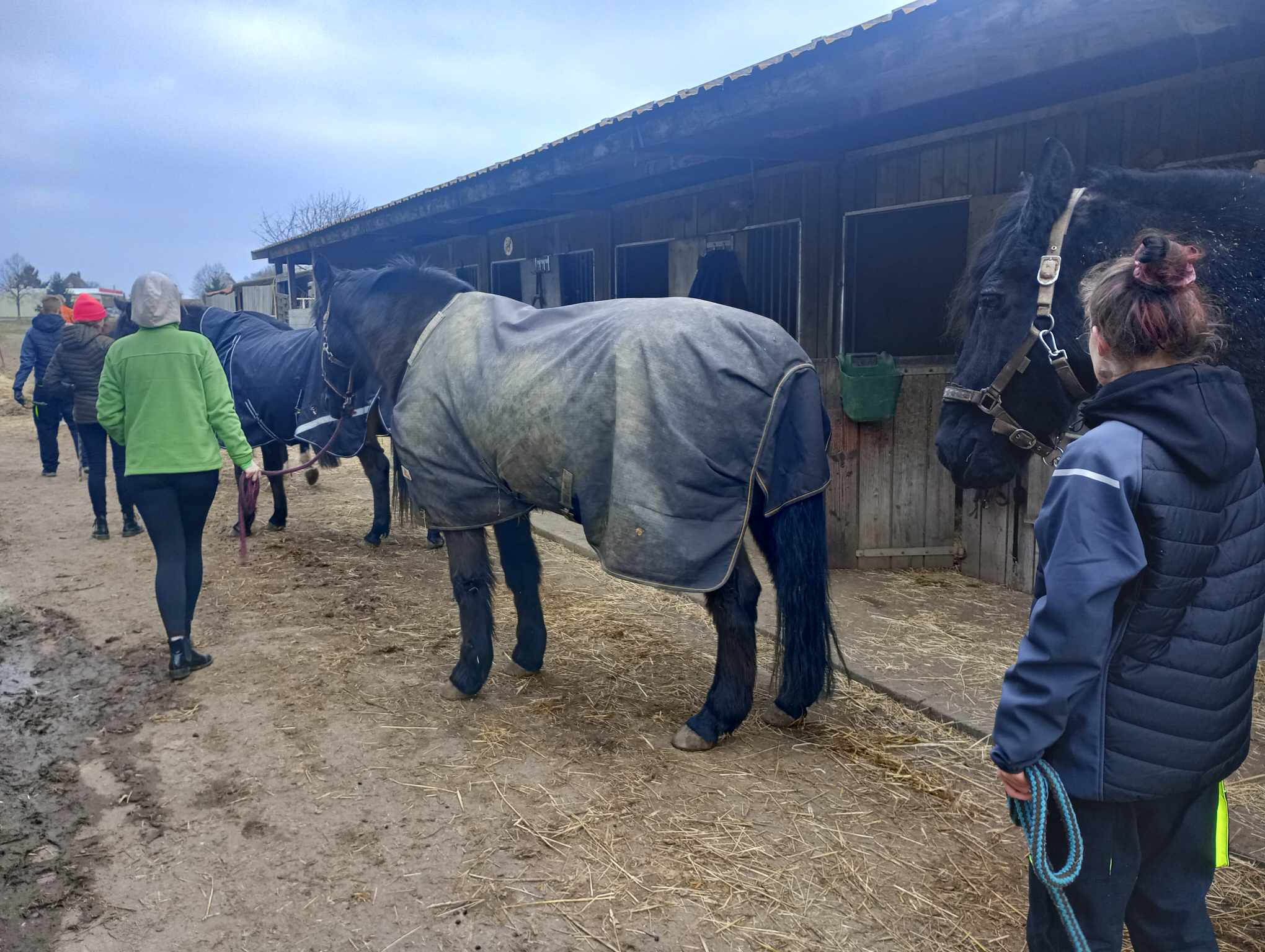 Technik weterynarii
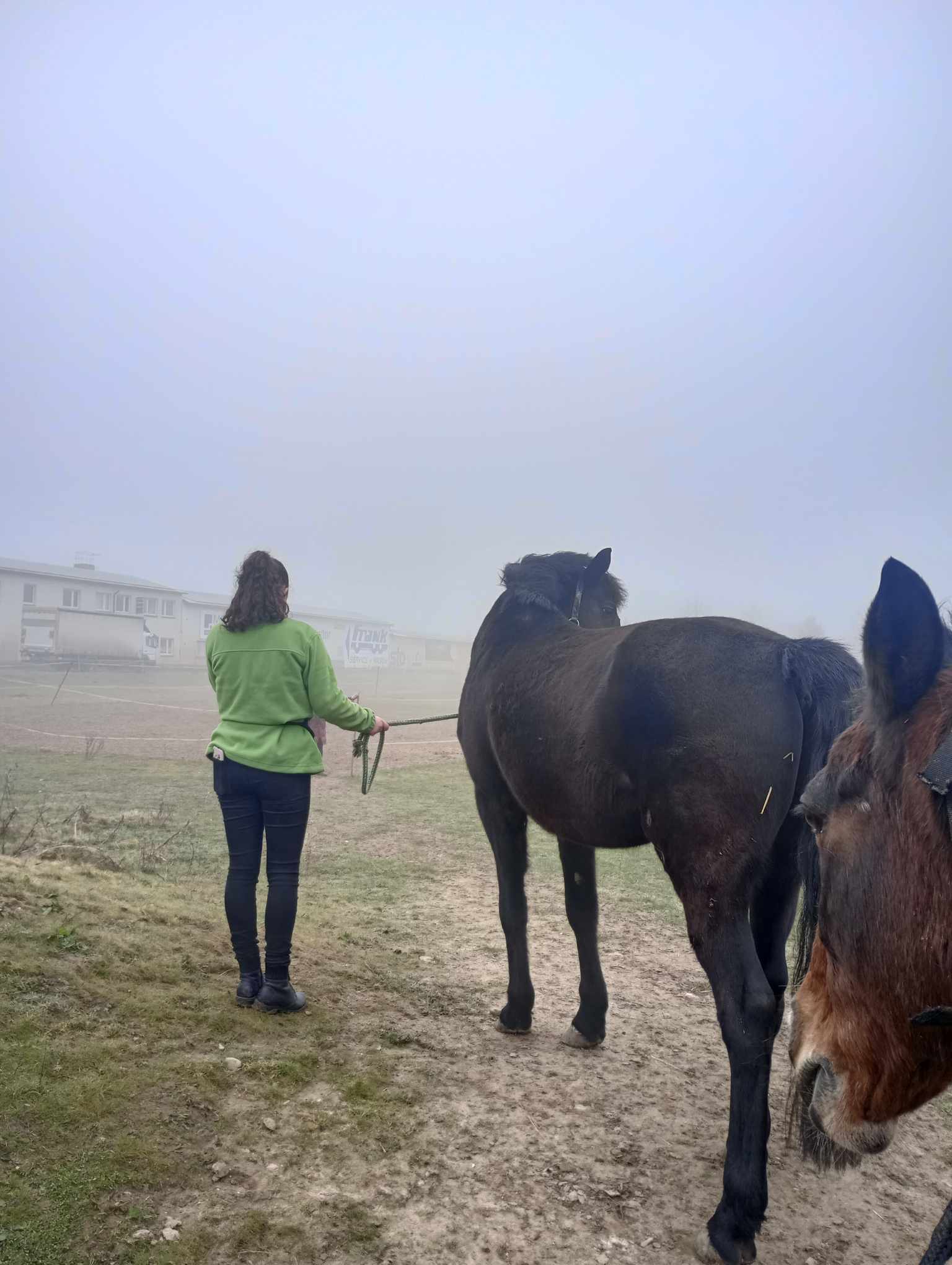 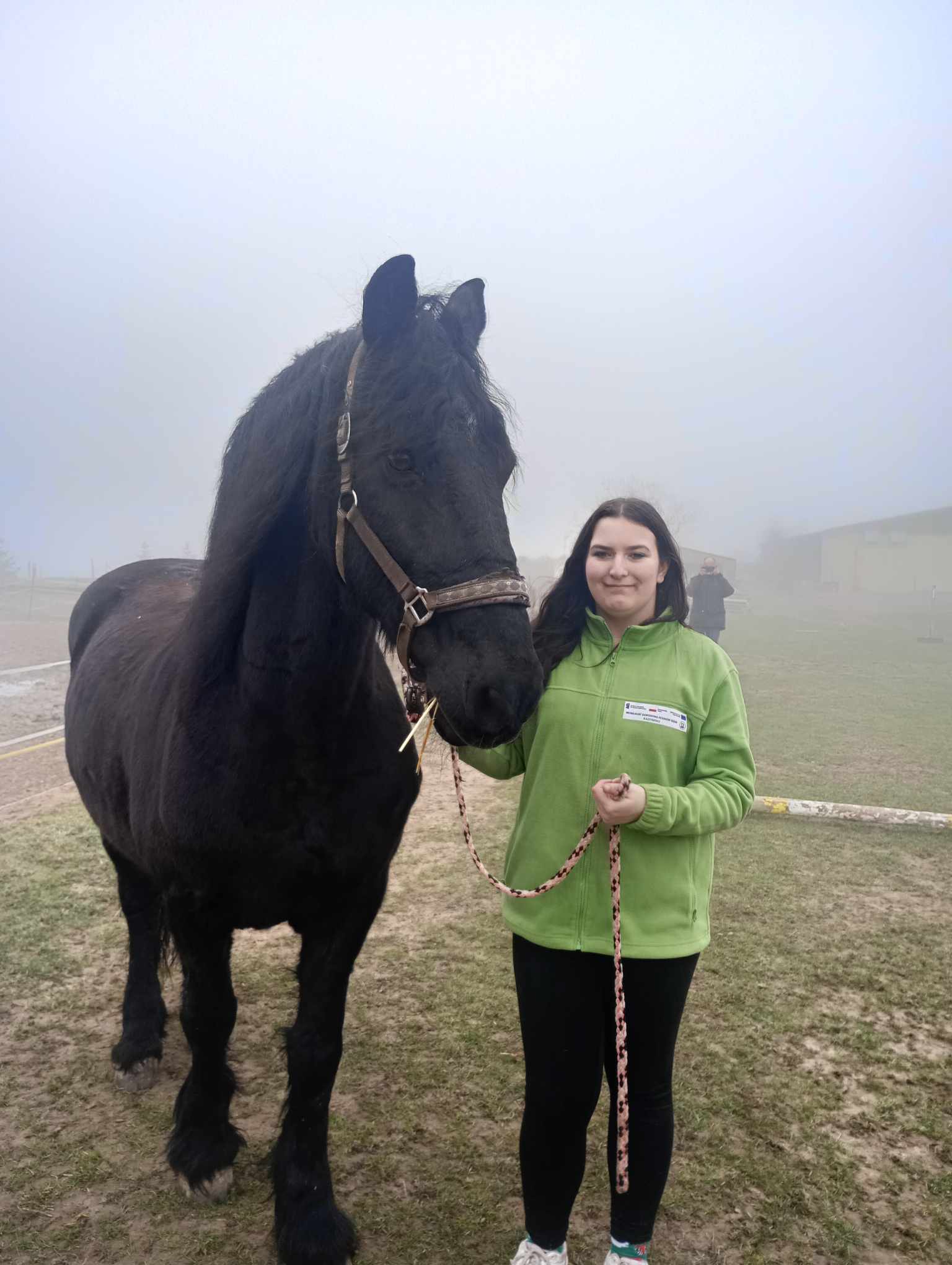 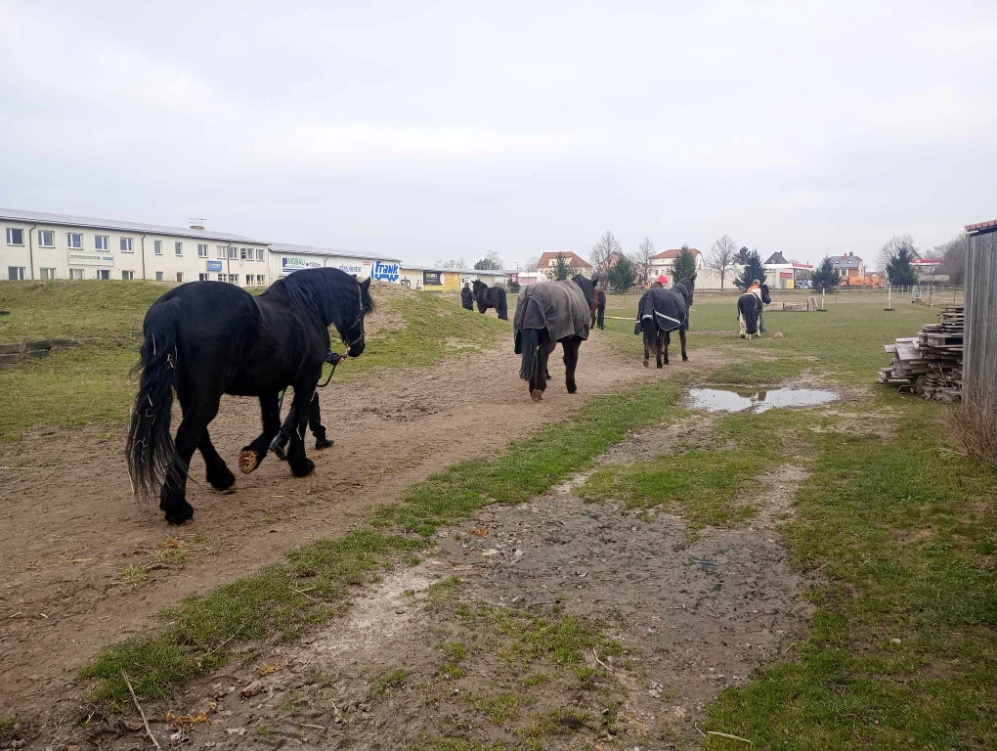 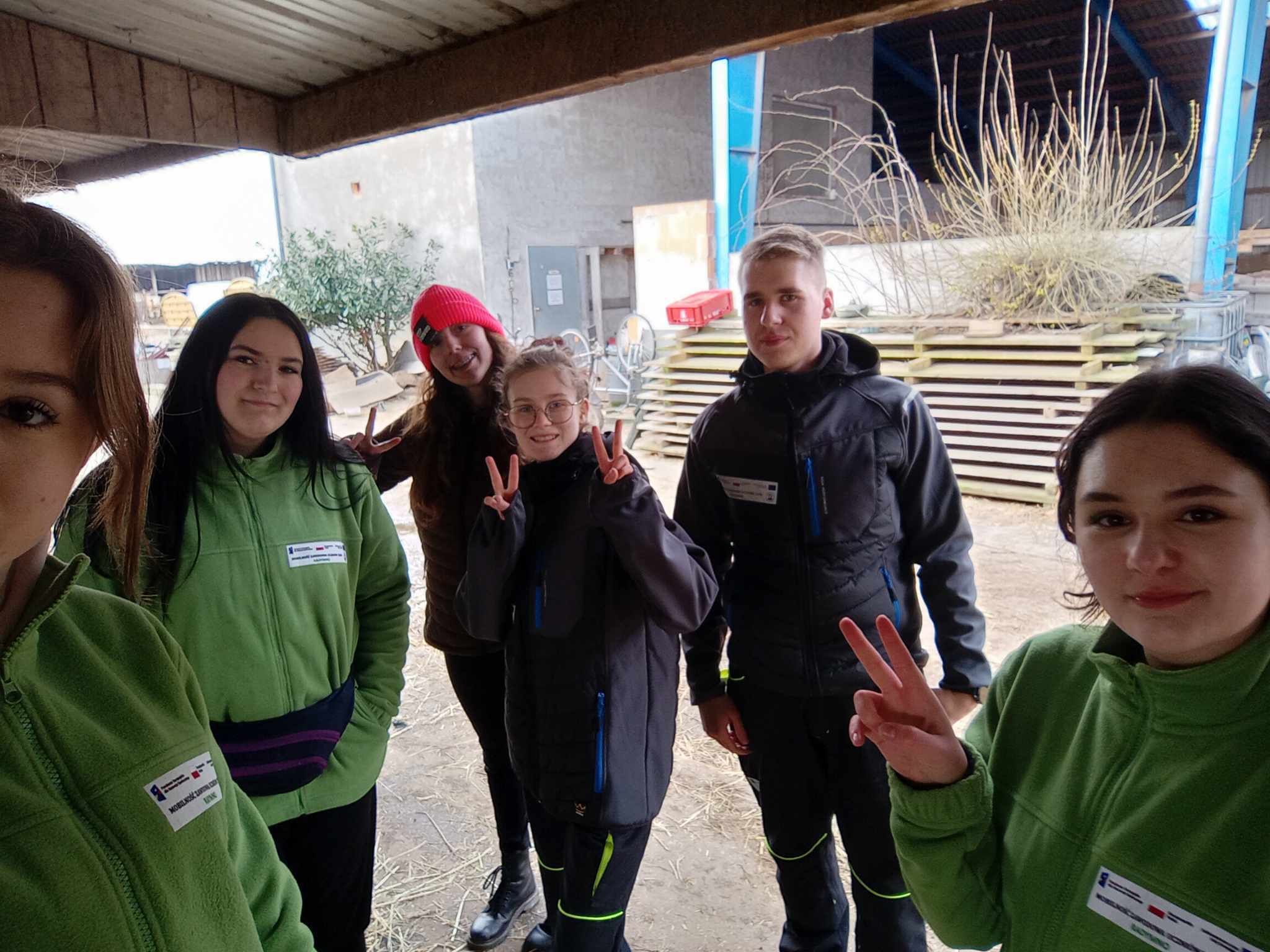 Uczniowie zawodu technik weterynarii opiekowali się dużymi i małymi zwierzętami.
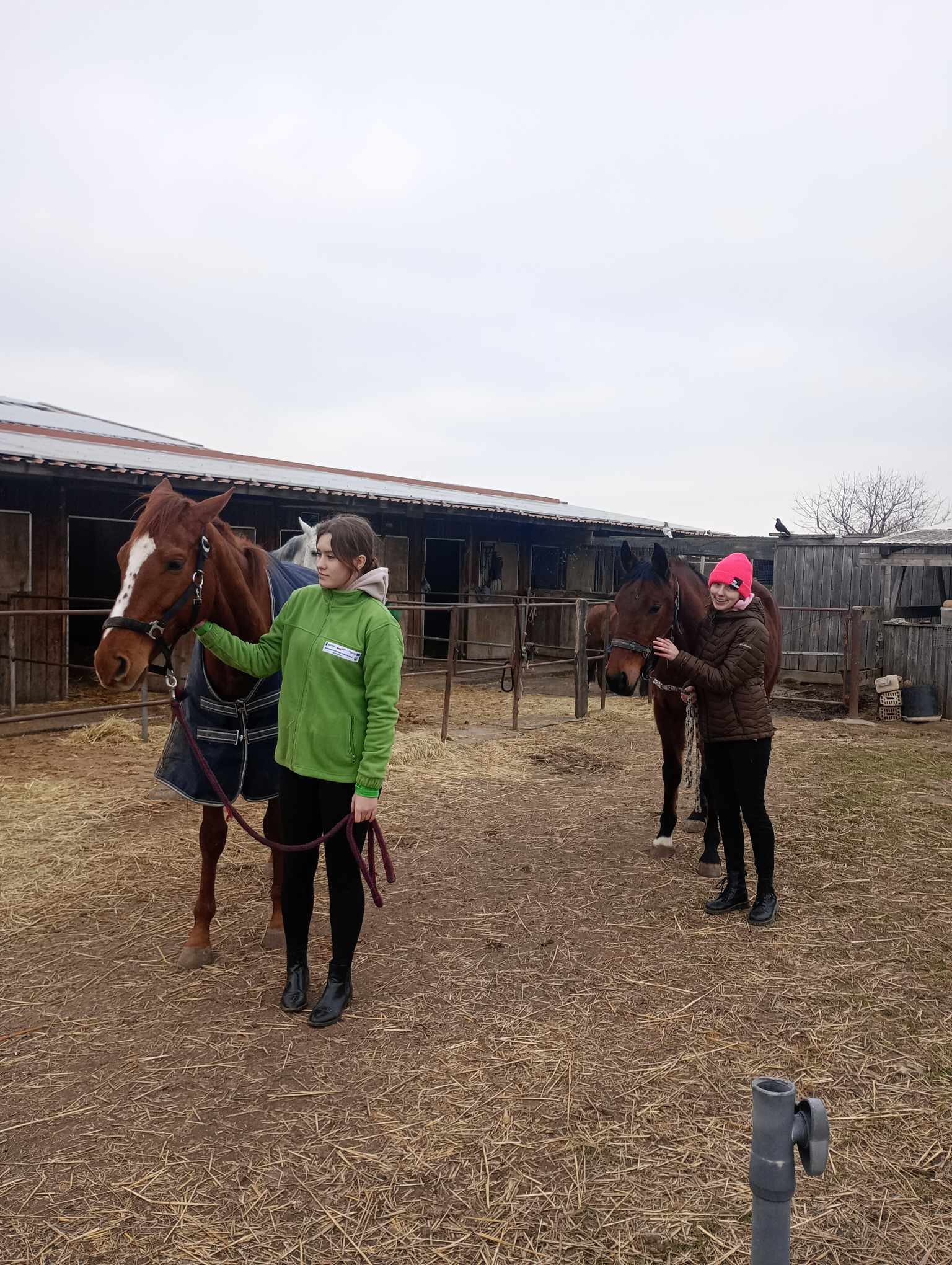 Na praktykach uczyliśmy się pielęgnacji i opieki nad zwierzętami.
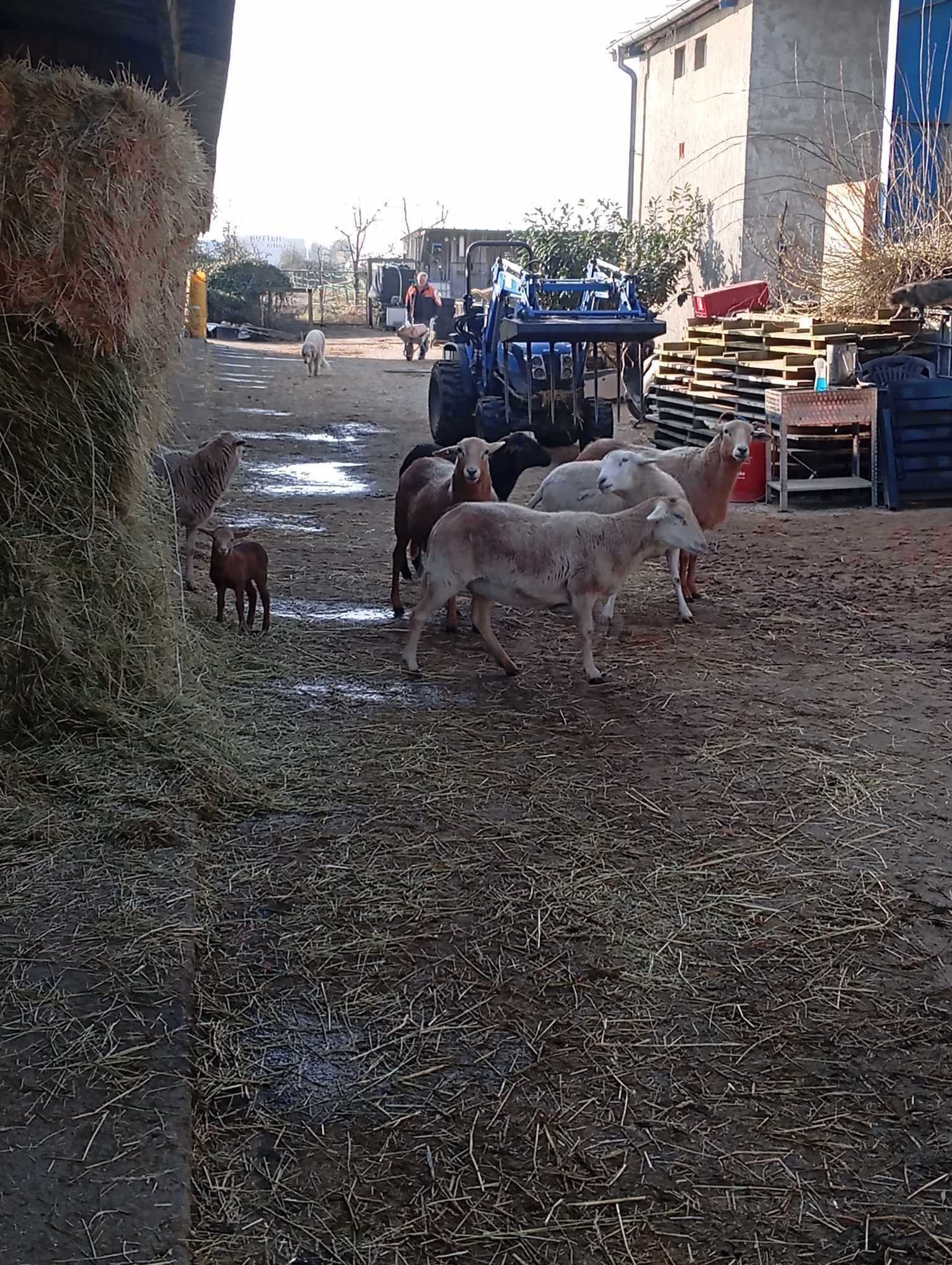 Zwiedzanie Drezna 9 marca
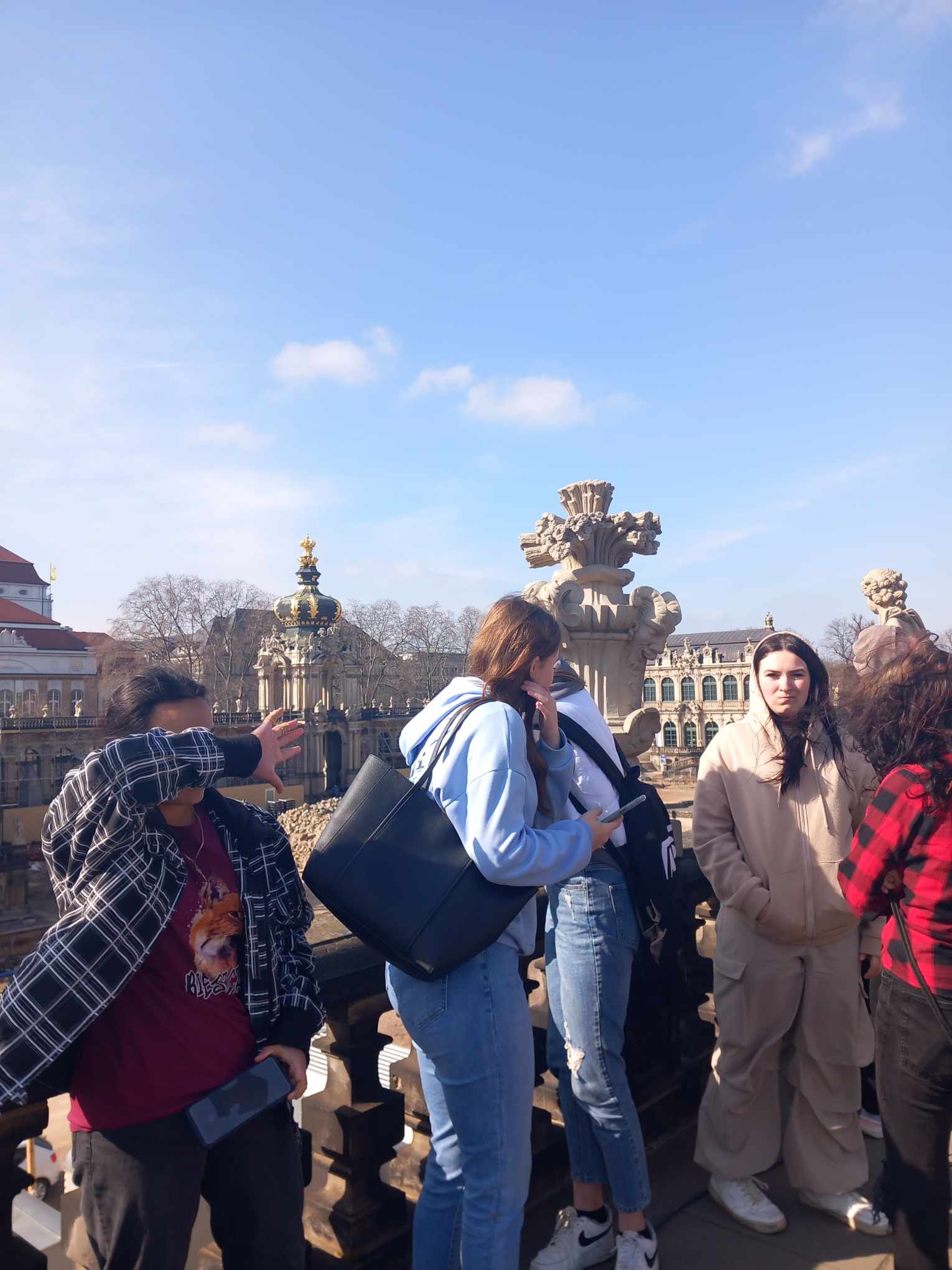 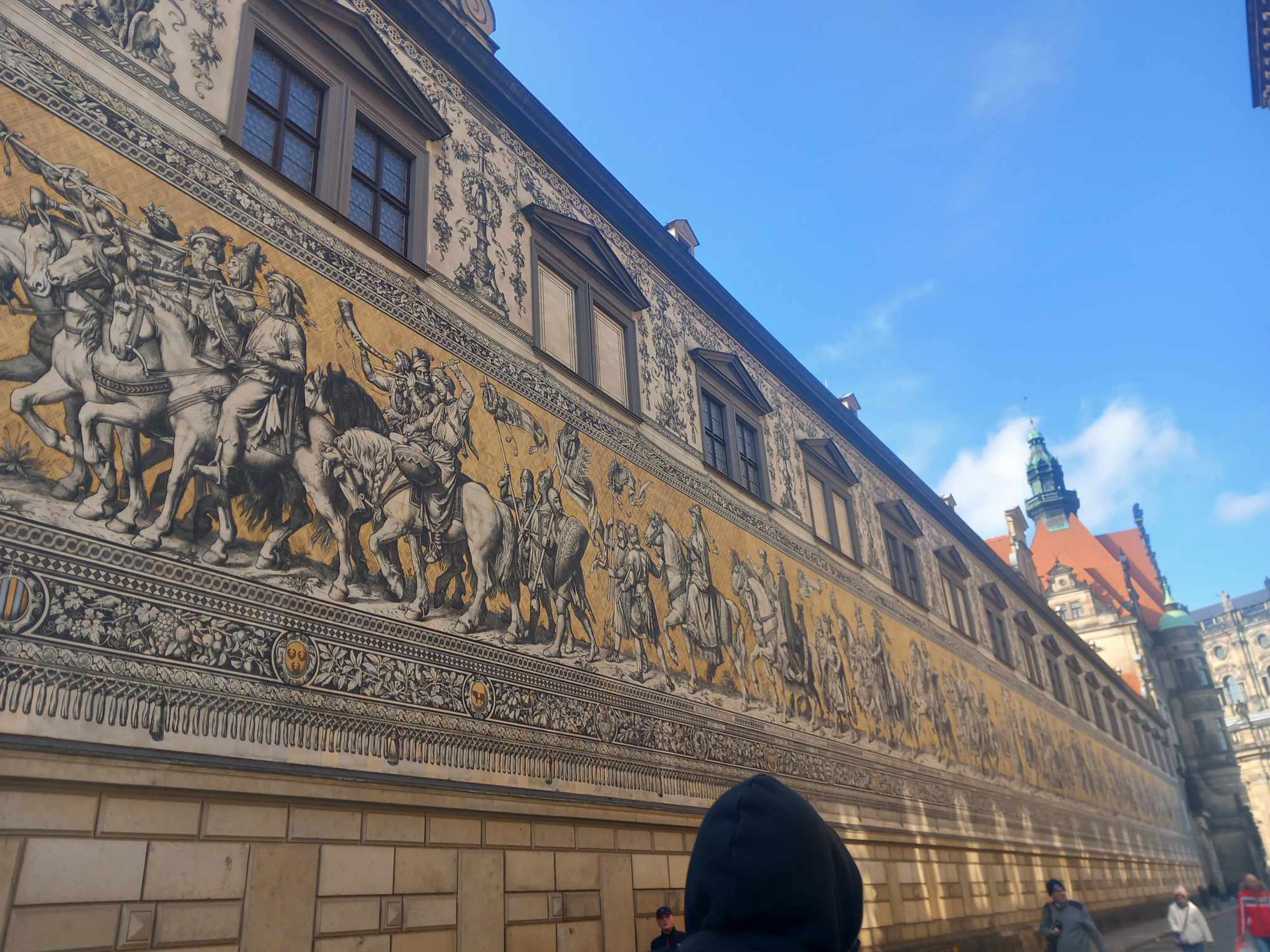 Zoo 3 marca
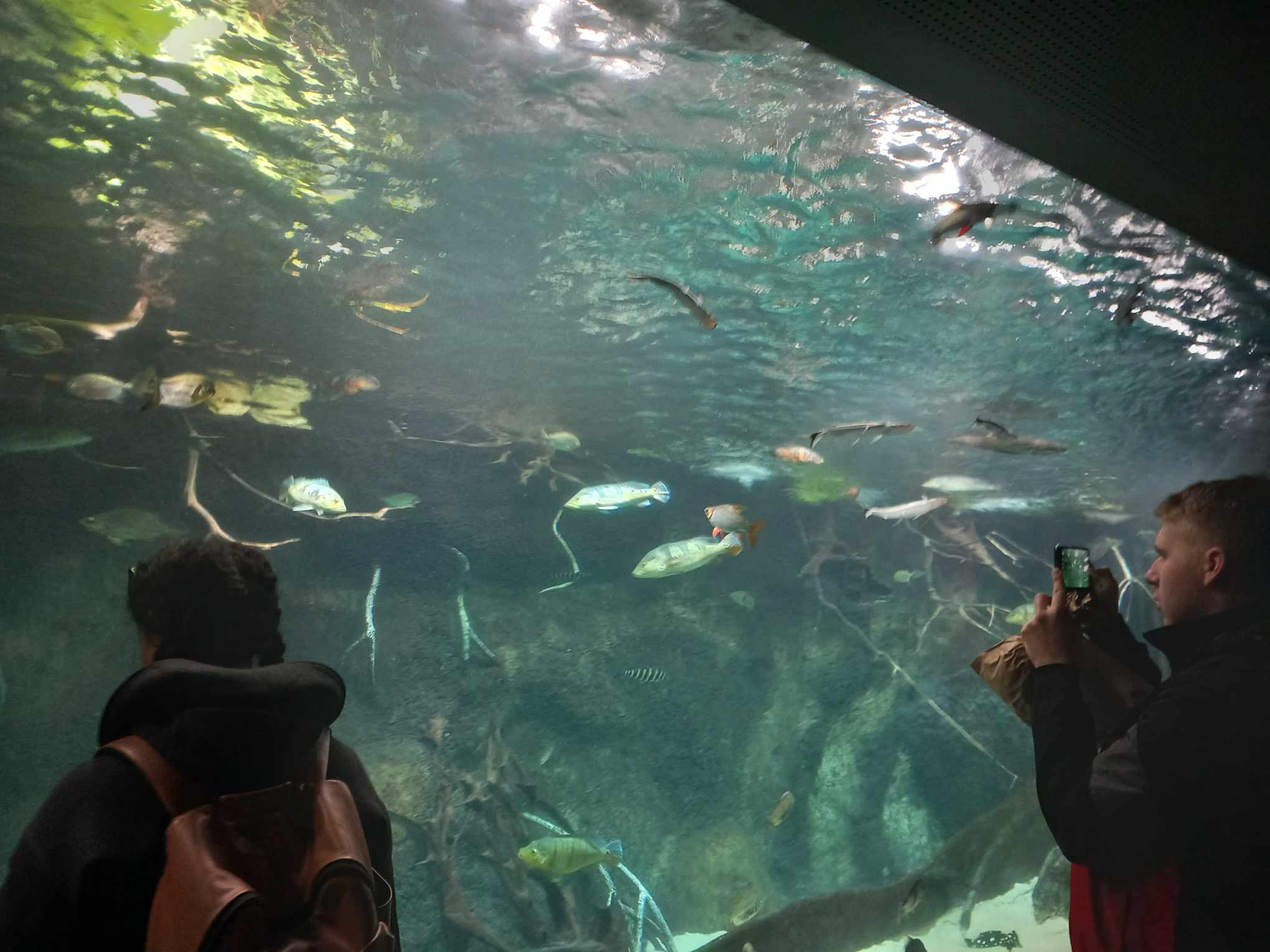 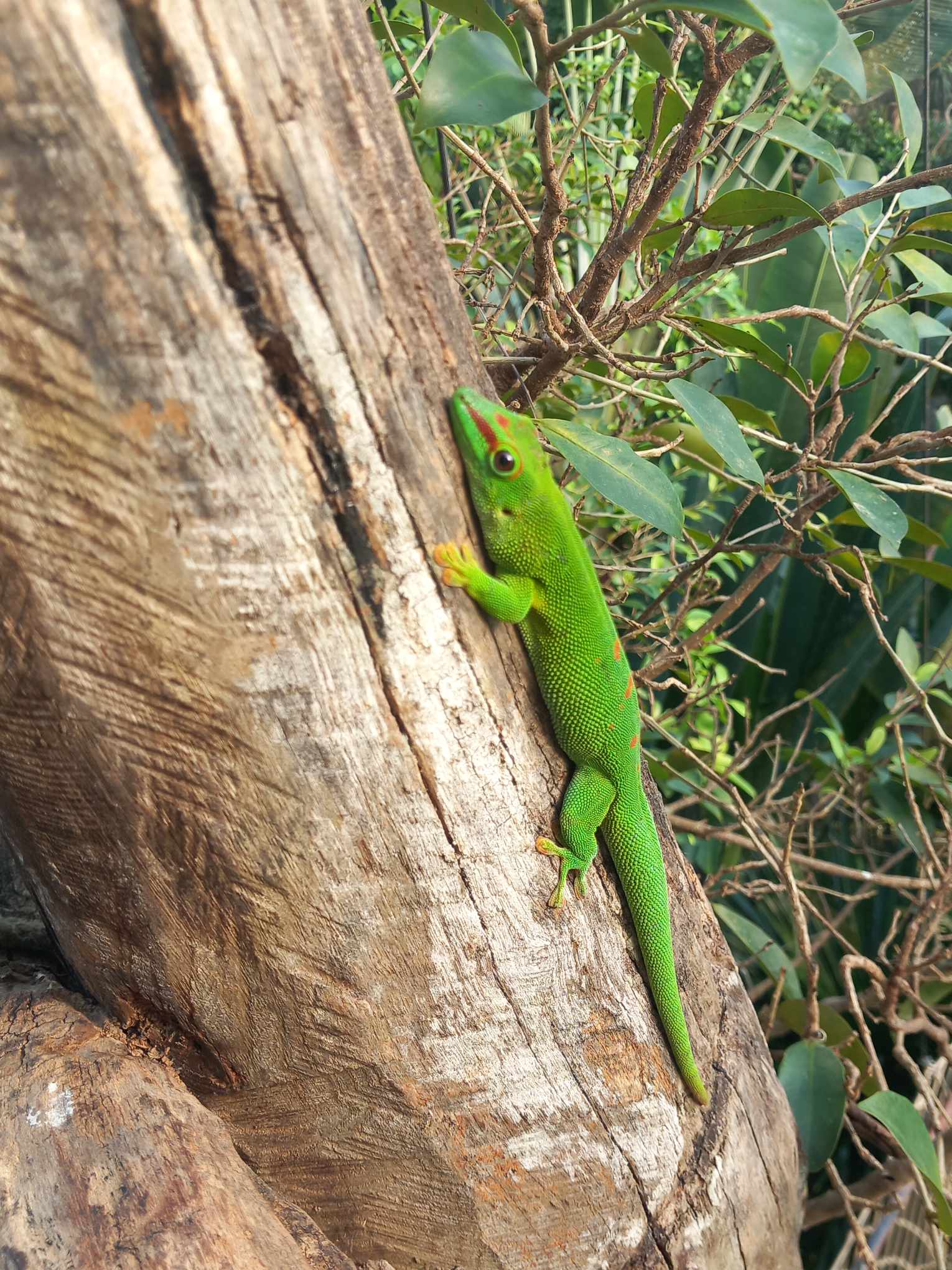 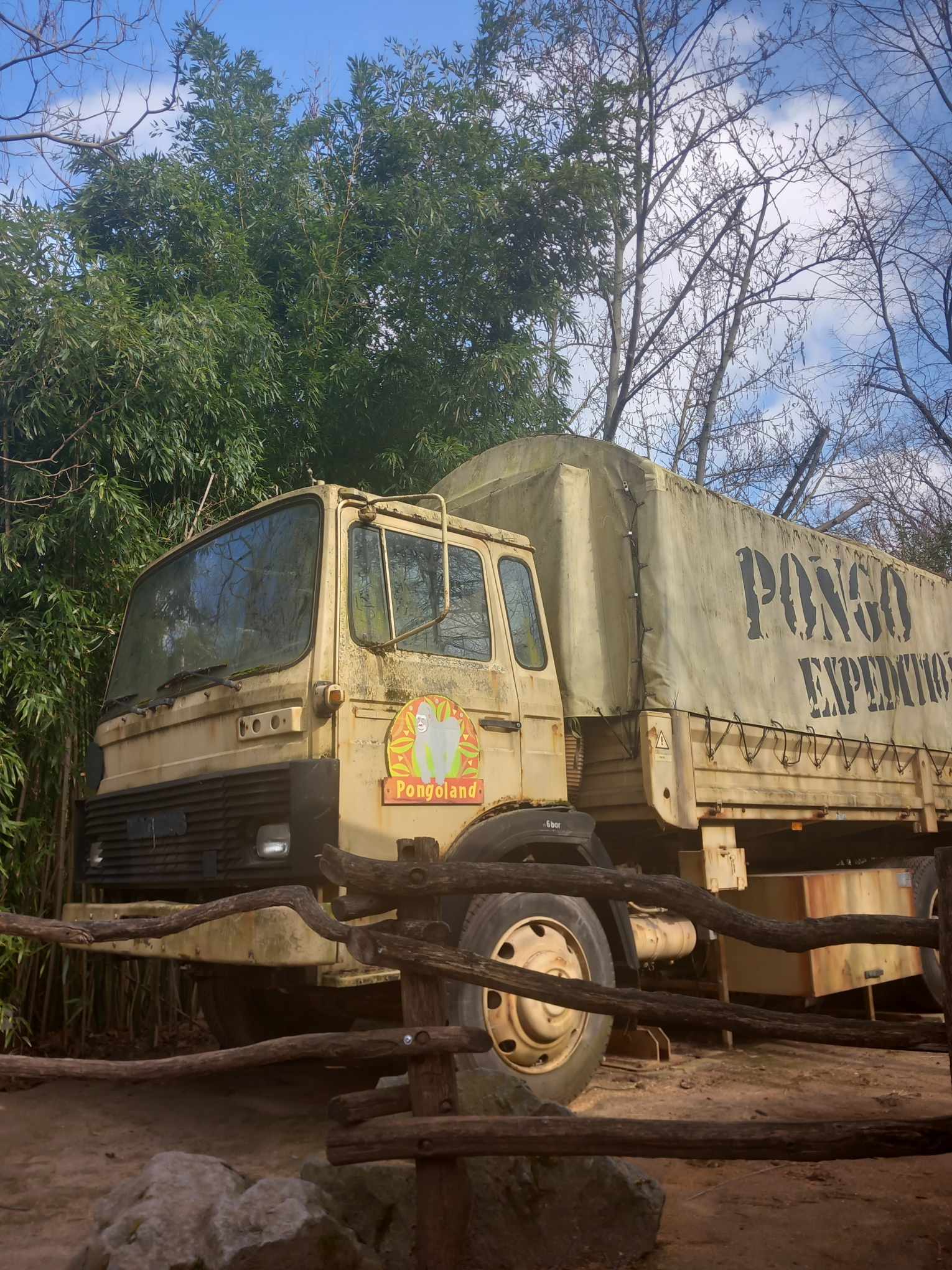 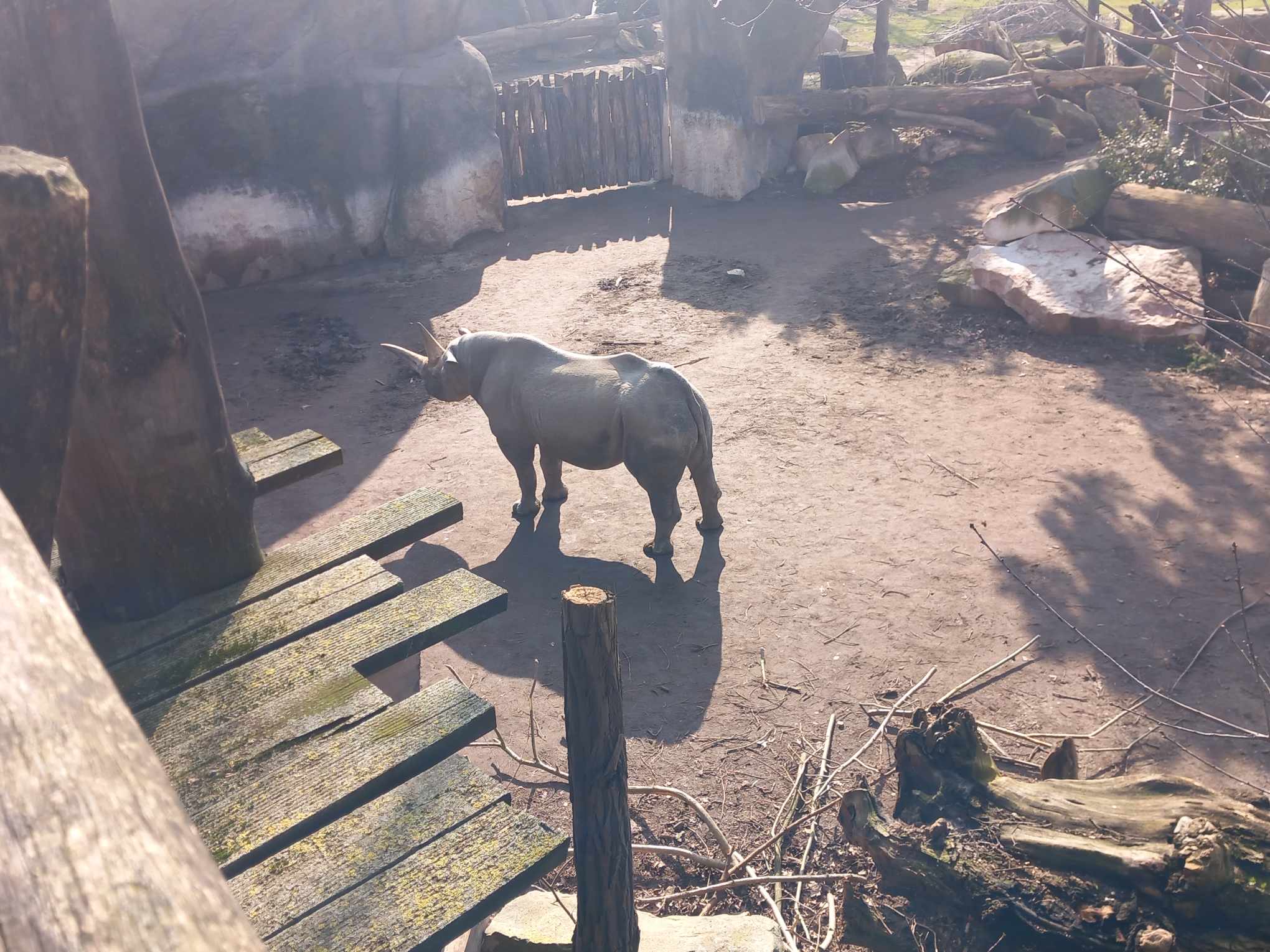 Zwiedzanie Berlina 2 marca
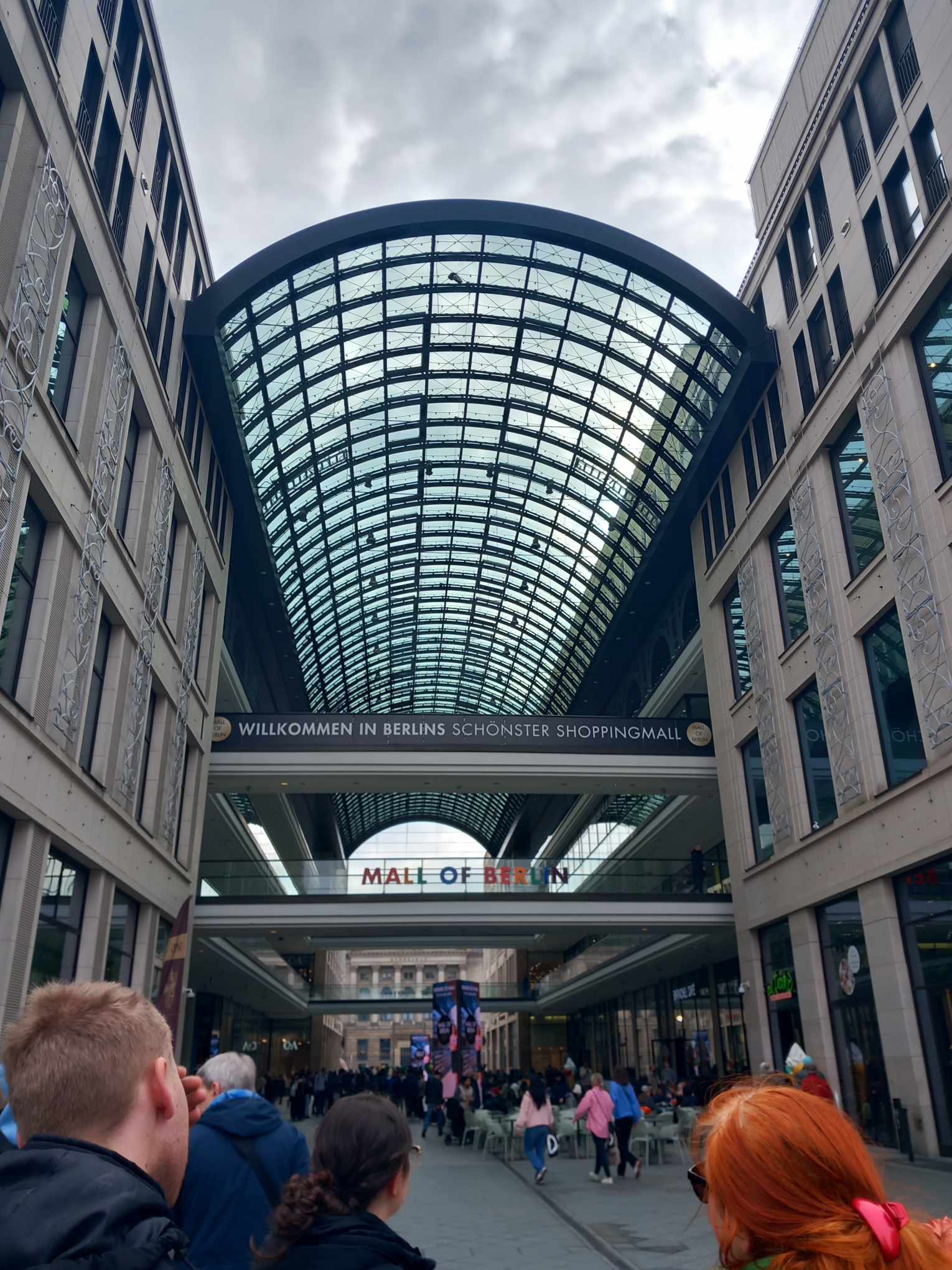 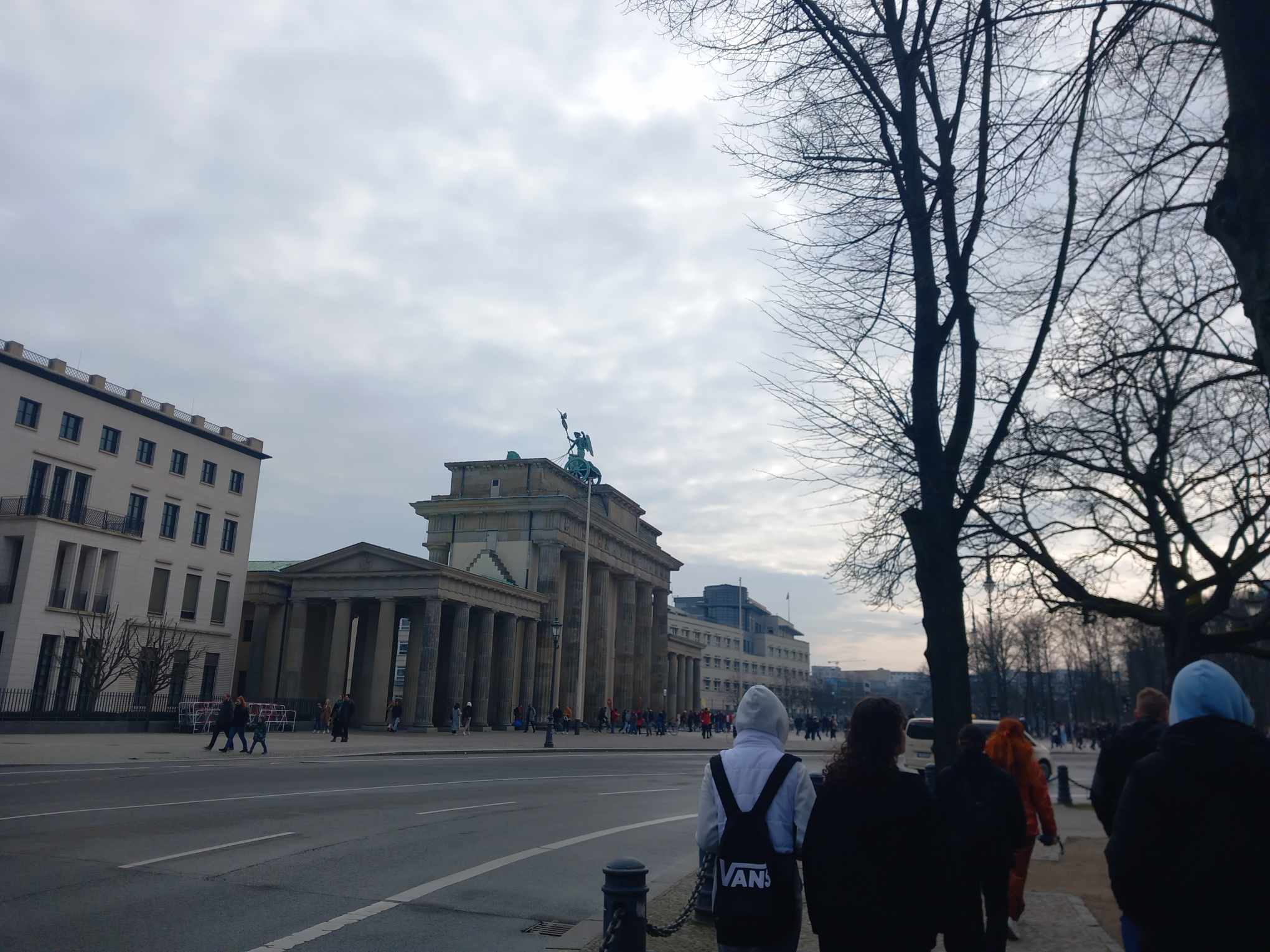 Zwiedzanie pomnika bitwy narodów Völkerschlachtdenkmal
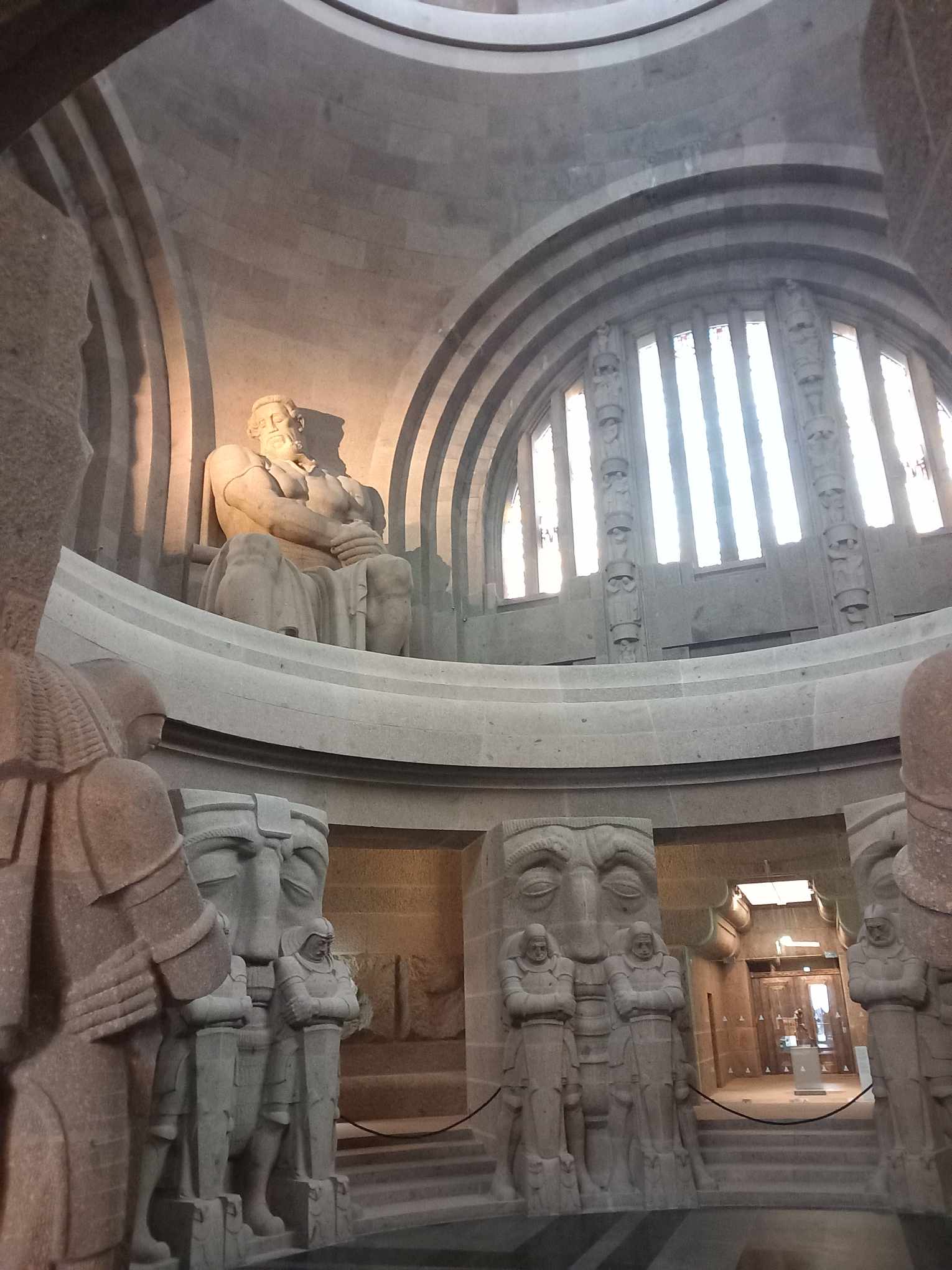 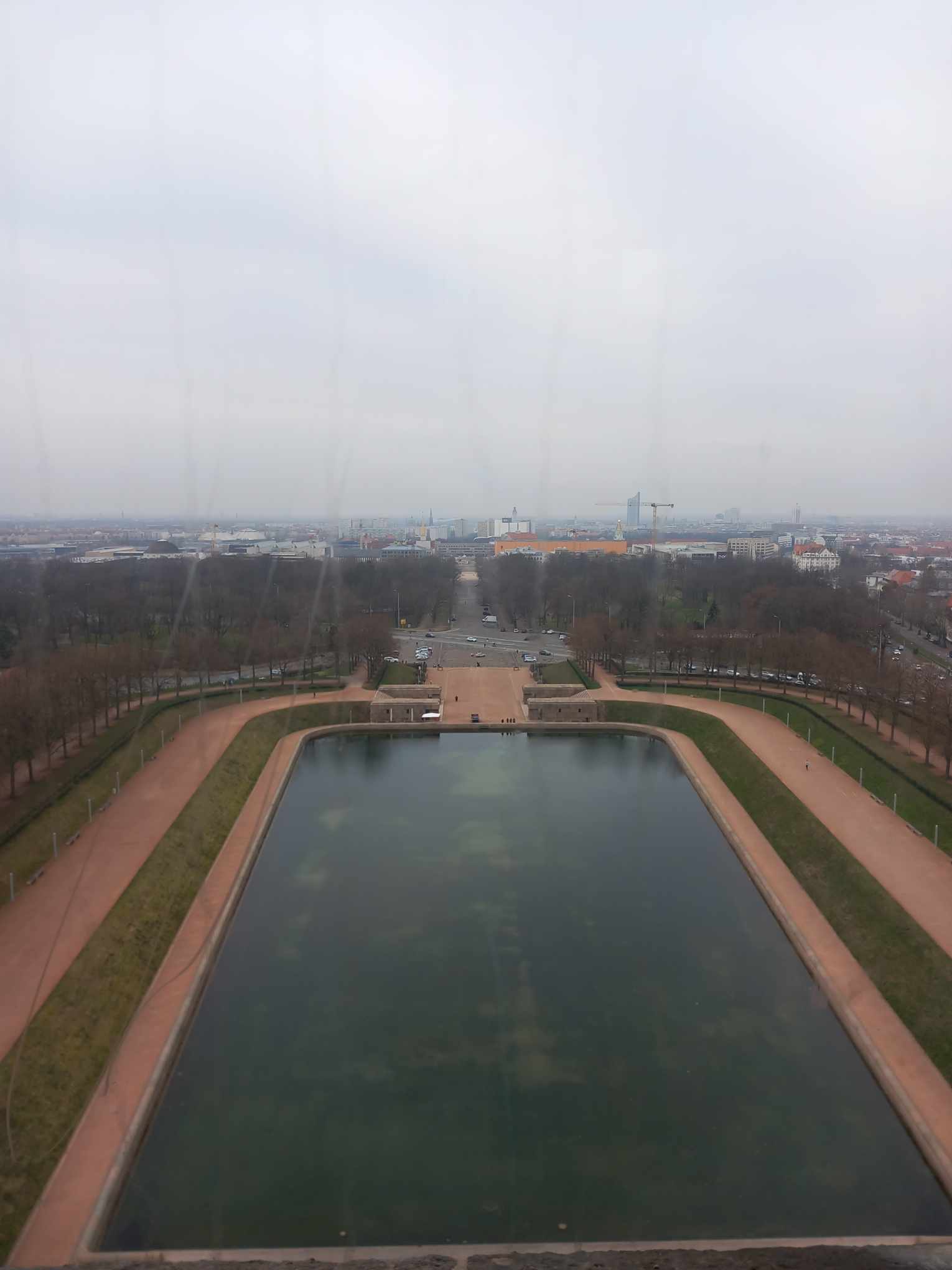 Zwiedzanie Lipska
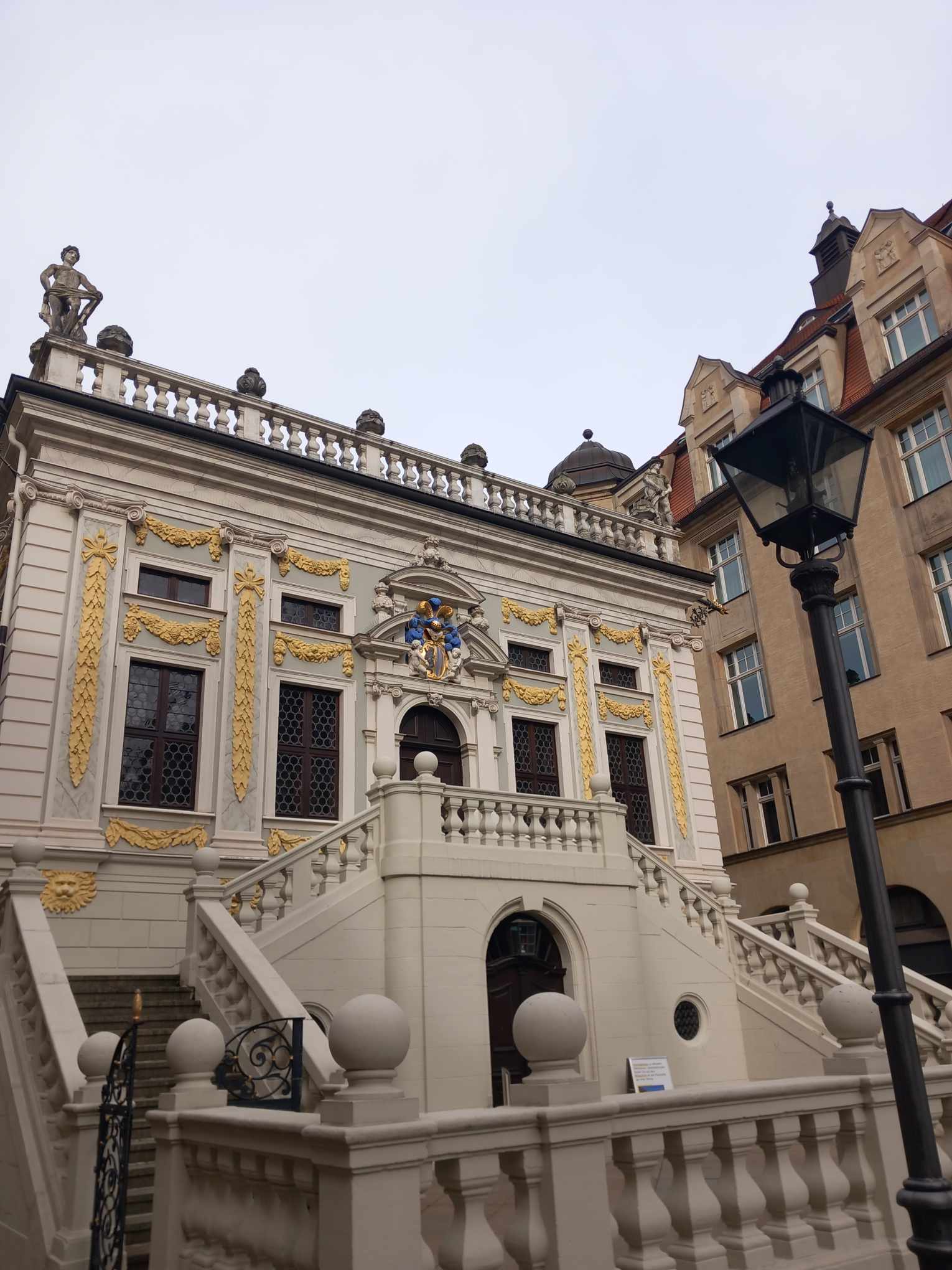 A na zakończenie praktyk miły upominek od pracodawcy z miejsca naszego pobytu oraz wręczenie certyfikatów stażowych.
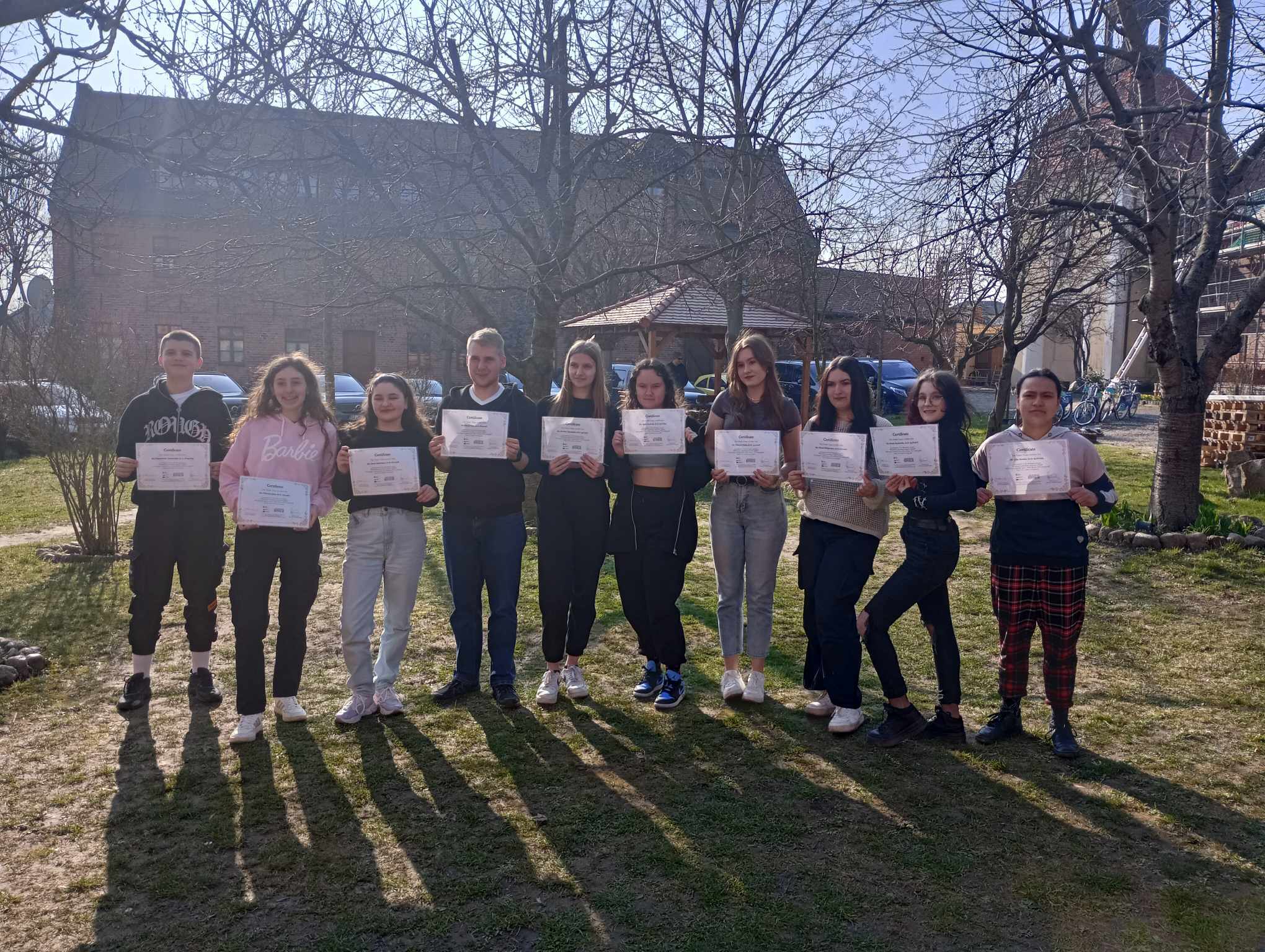 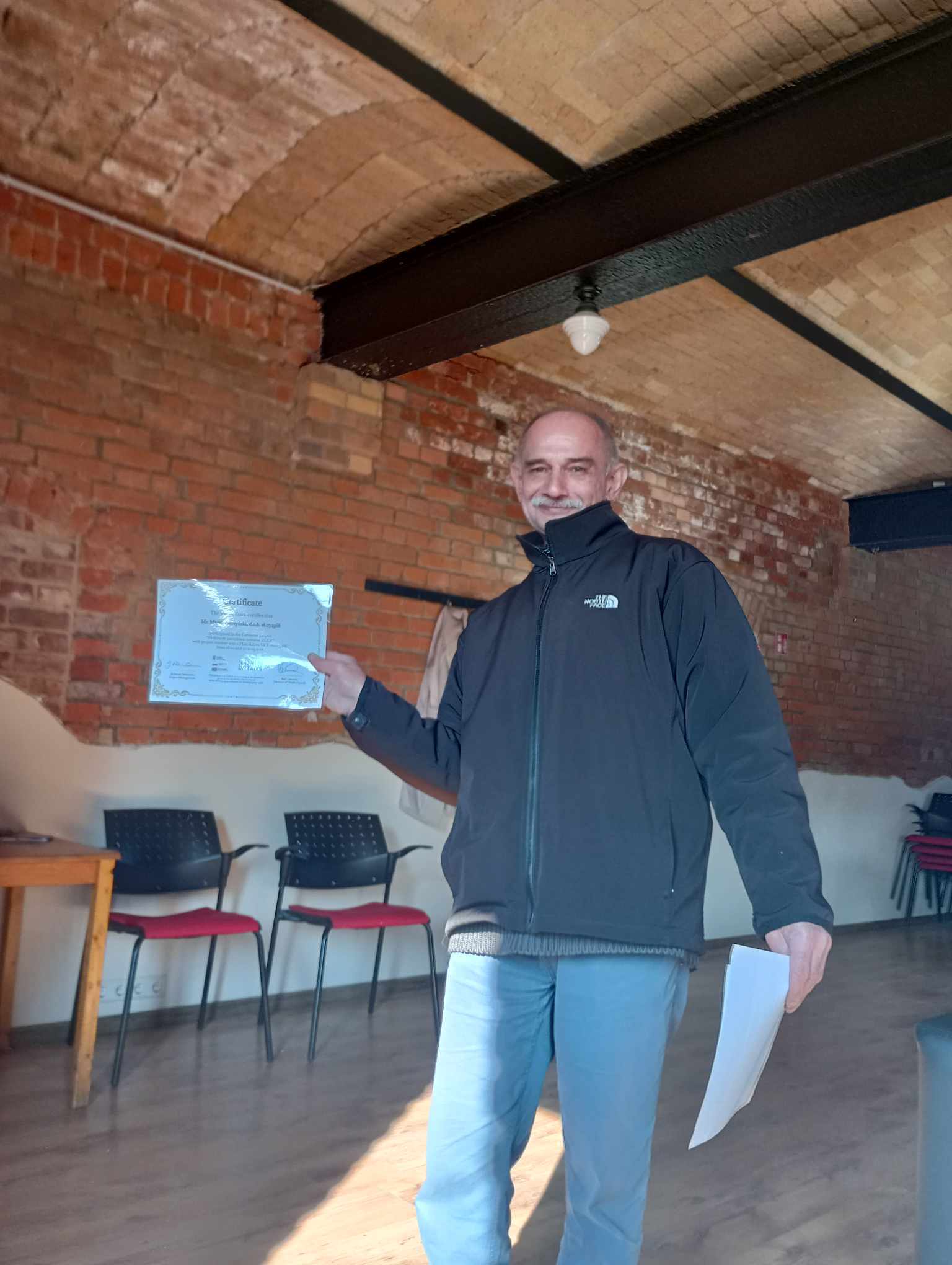